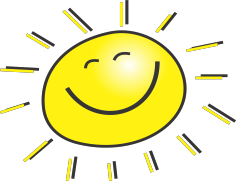 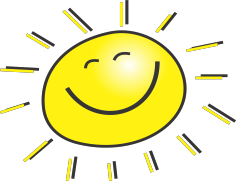 Matseðill Krílasels fyrir Apríl 2024
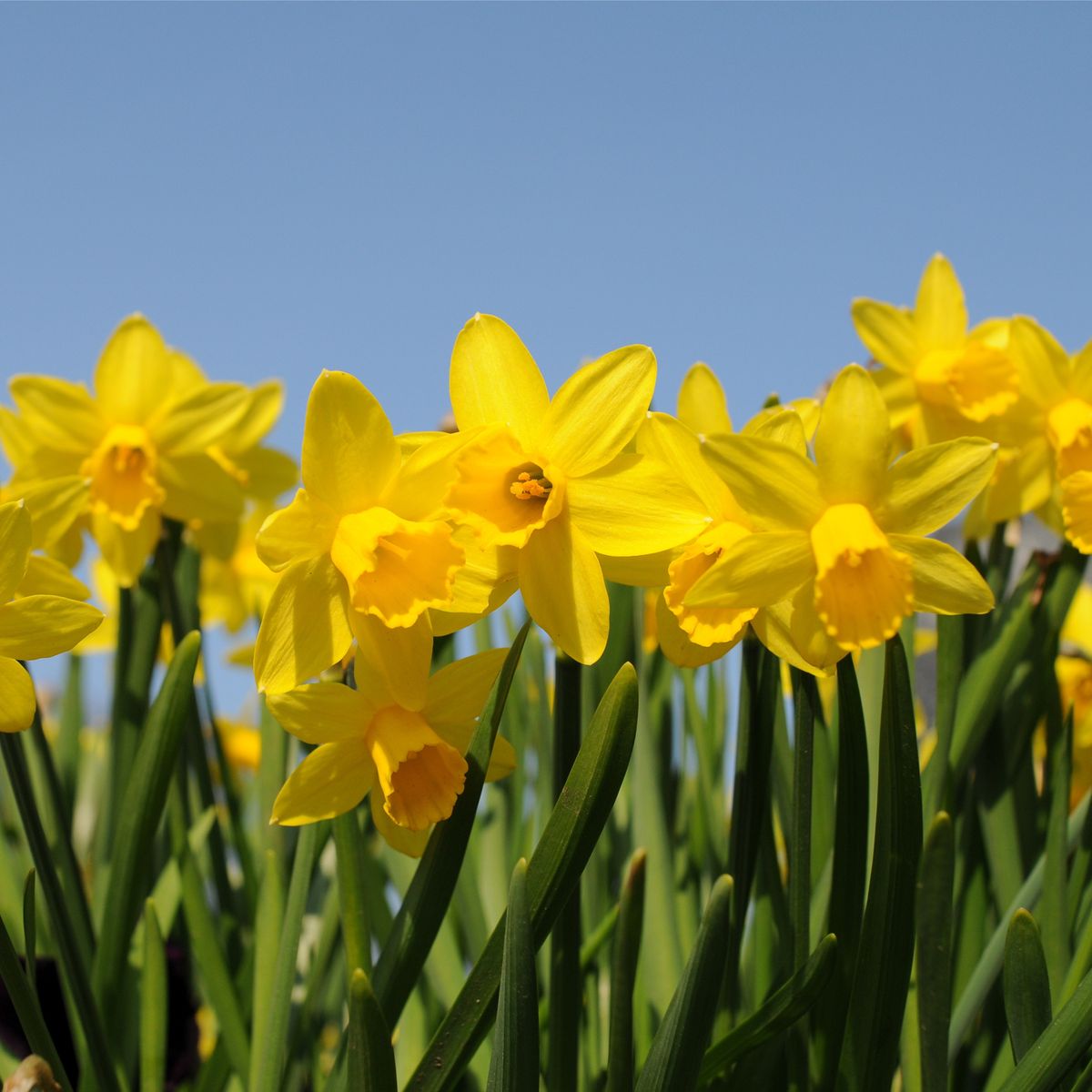 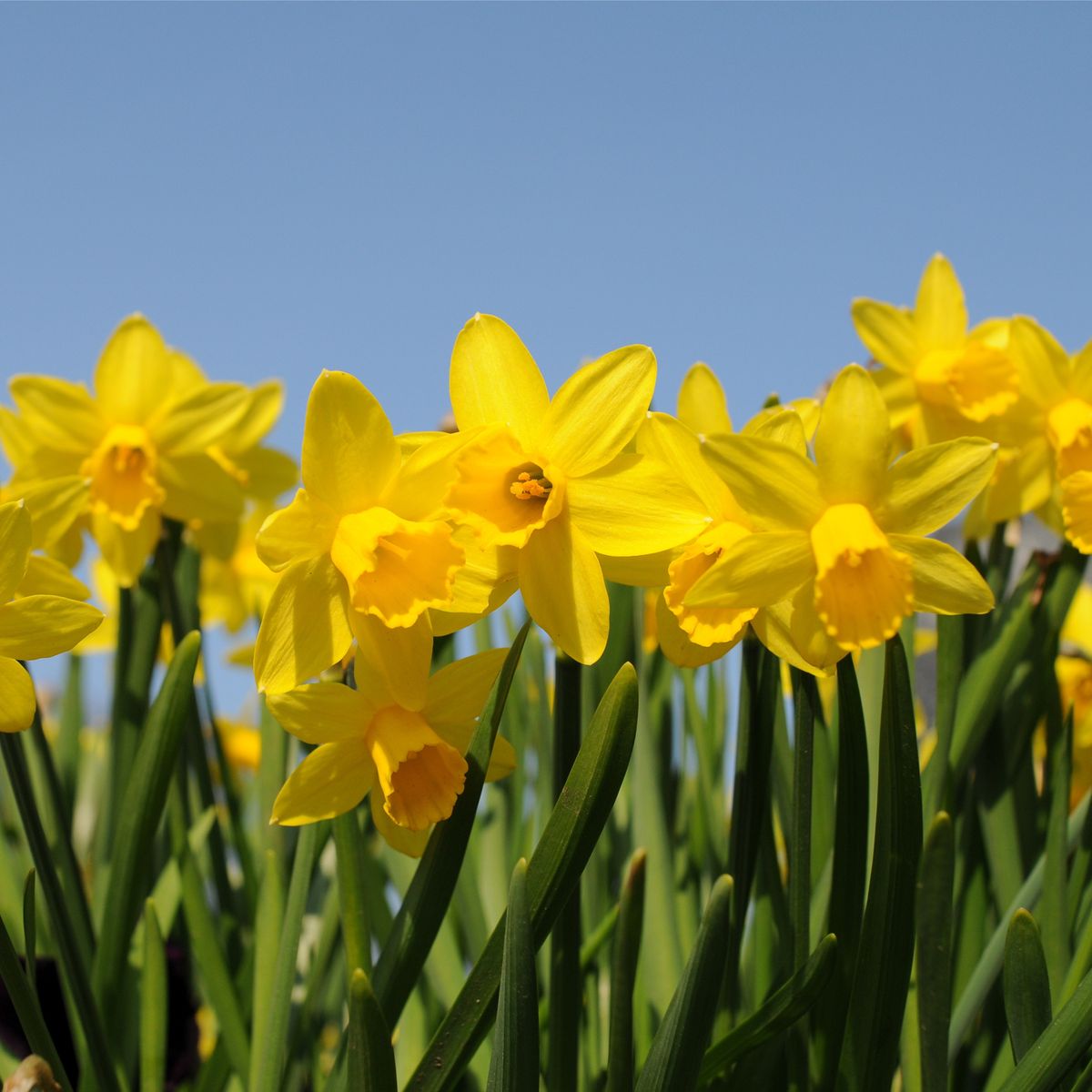 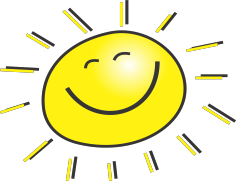 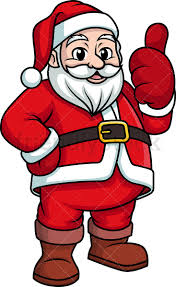 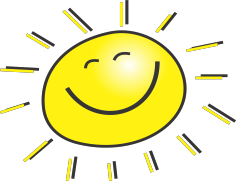 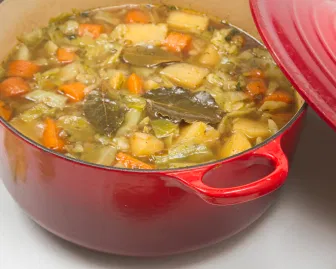 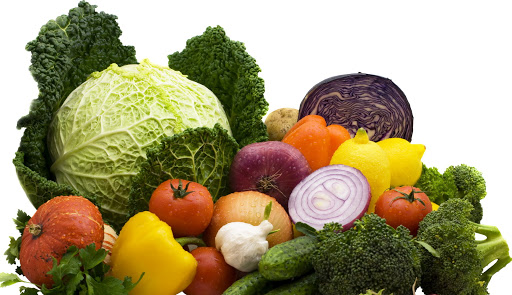 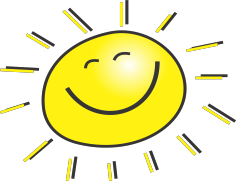 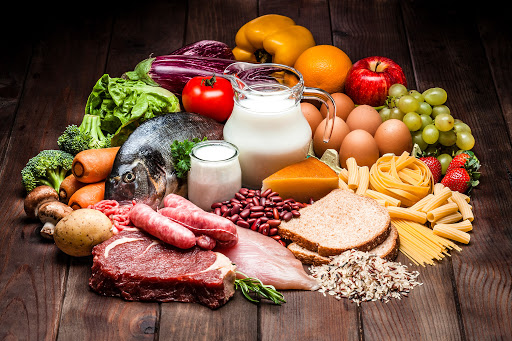 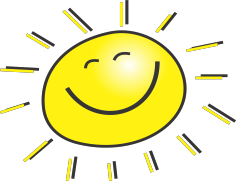 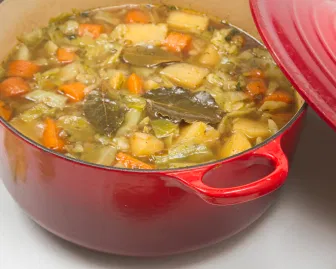 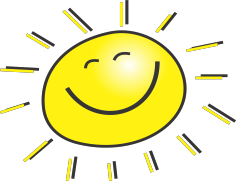 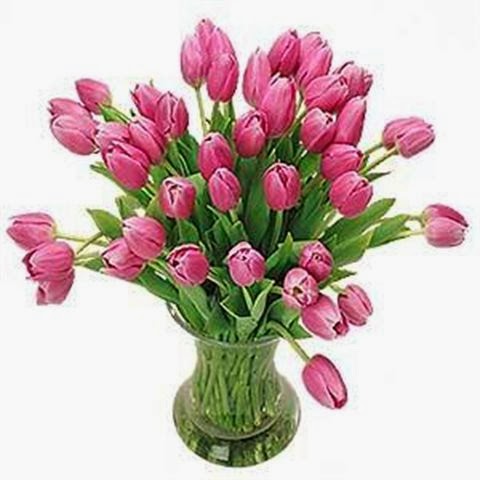 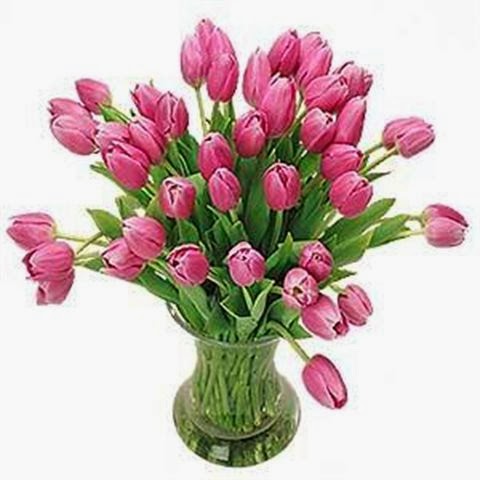 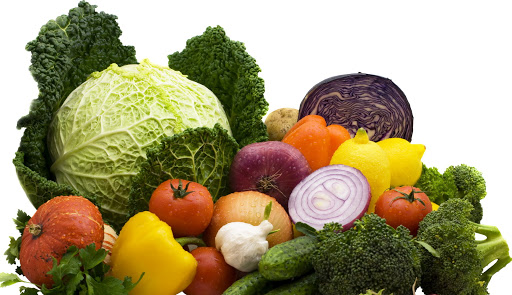 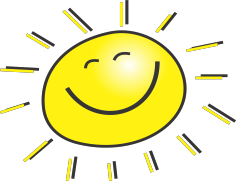 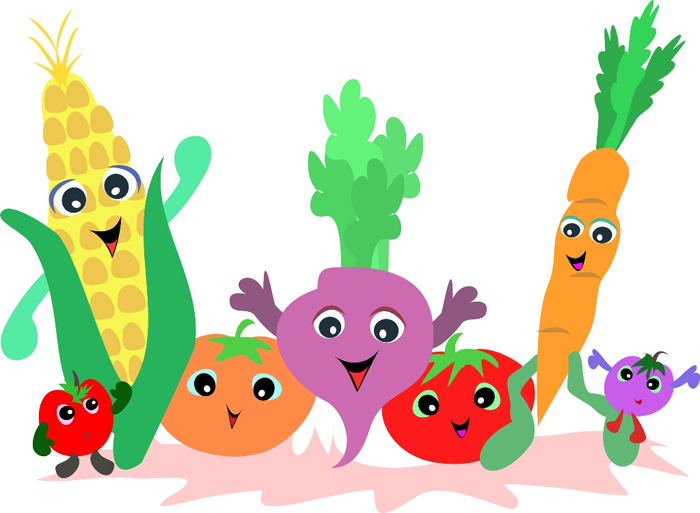 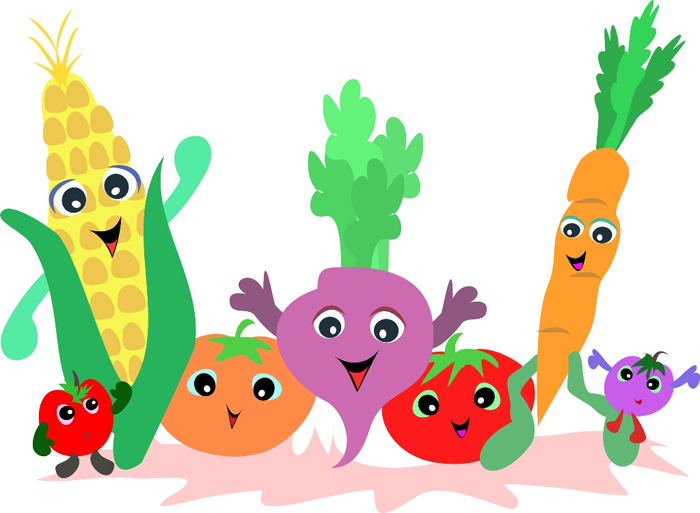